Fig. 1. Representative microscopic fluorescent images of single cells with different levels of fragmentation of ...
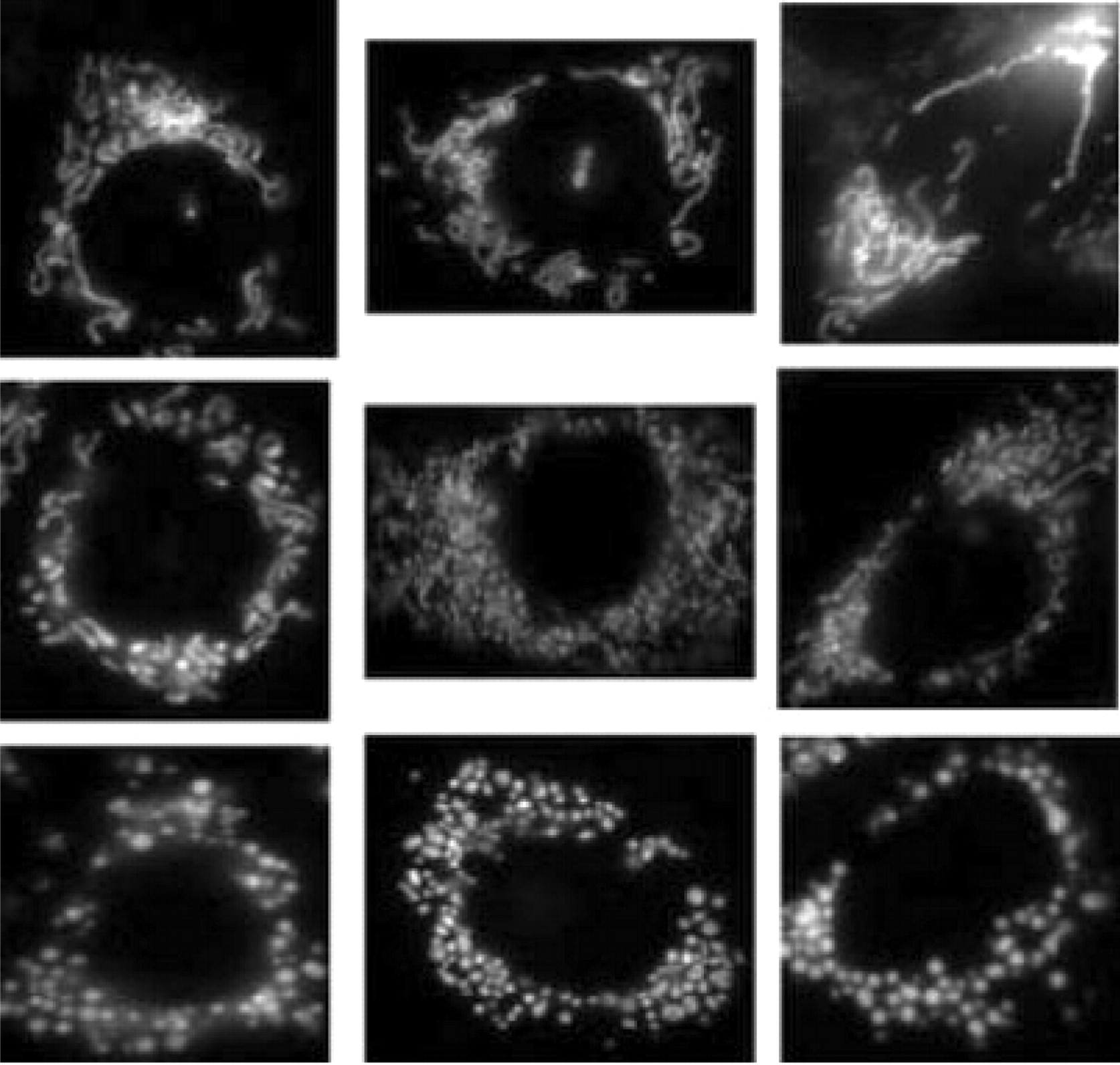 Bioinformatics, Volume 26, Issue 12, June 2010, Pages i29–i37, https://doi.org/10.1093/bioinformatics/btq194
The content of this slide may be subject to copyright: please see the slide notes for details.
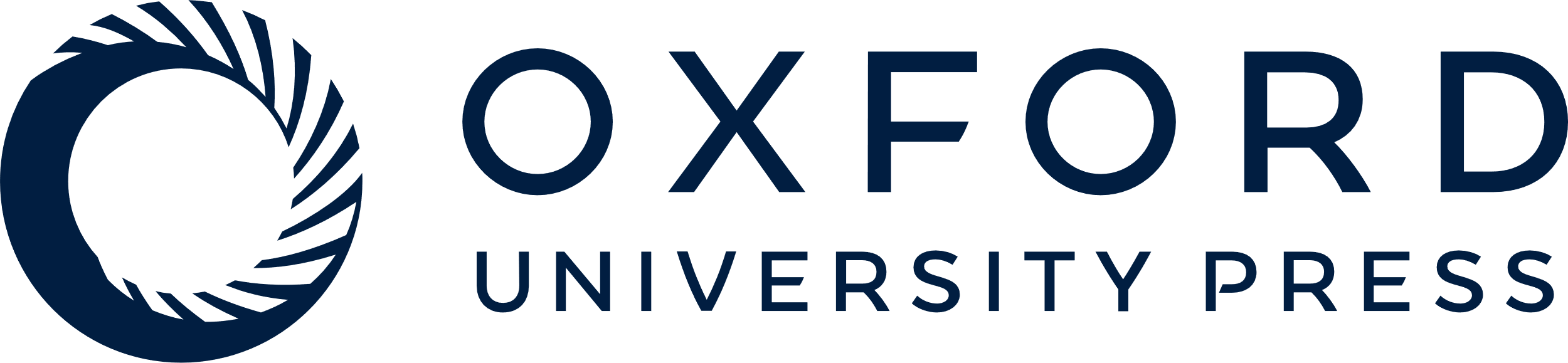 [Speaker Notes: Fig. 1. Representative microscopic fluorescent images of single cells with different levels of fragmentation of mitochondria. Intact mitochondria forms filamentous networks (top row), completely fragmented mitochondria have round shape (bottom row) and partially fragmented mitochondria (middle row).


Unless provided in the caption above, the following copyright applies to the content of this slide: © The Author(s) 2010. Published by Oxford University Press.This is an Open Access article distributed under the terms of the Creative Commons Attribution Non-Commercial License (http://creativecommons.org/licenses/by-nc/2.5), which permits unrestricted non-commercial use, distribution, and reproduction in any medium, provided the original work is properly cited.]
Fig. 2. Given two sets of cell images with extremely different morphology patterns as training examples; our method ...
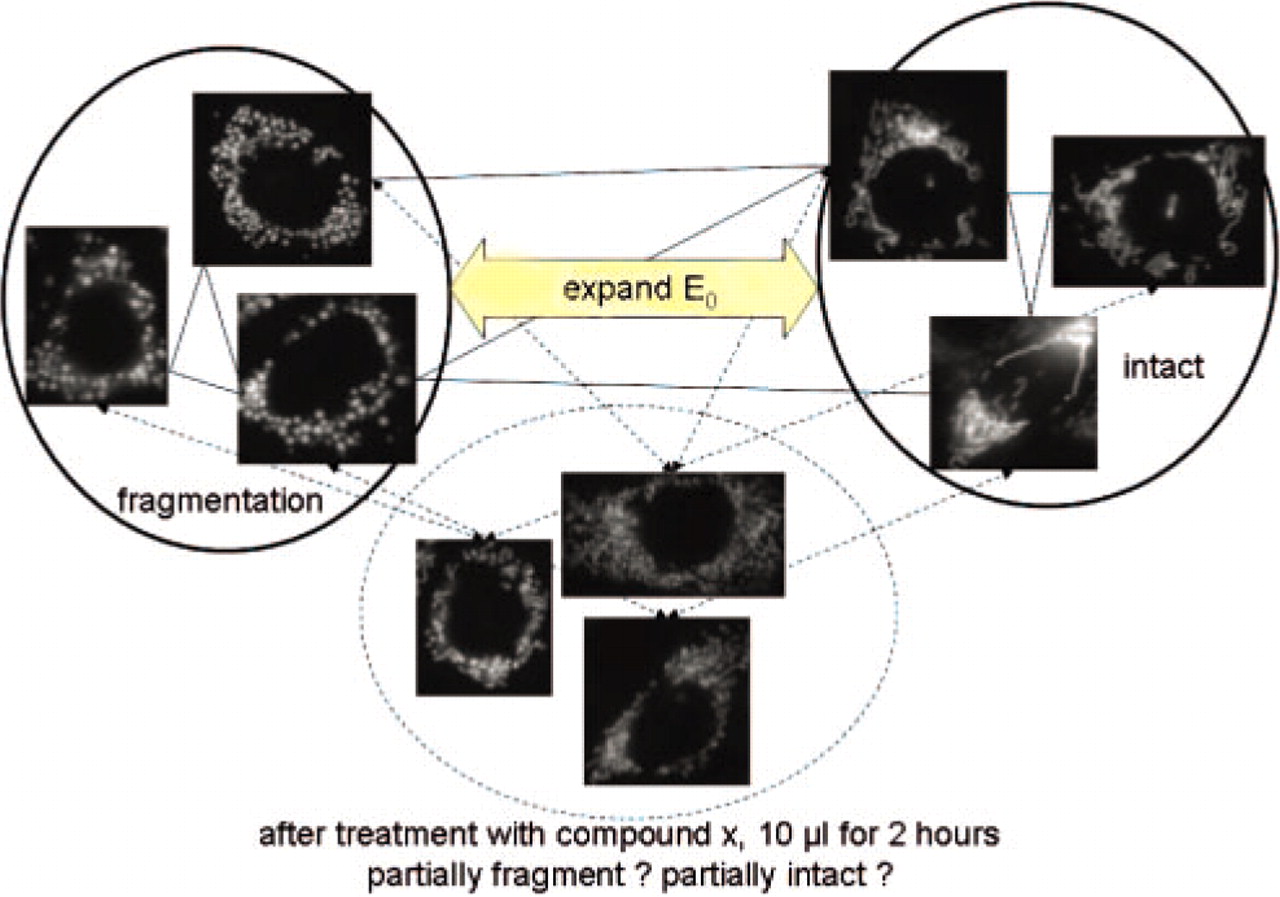 Bioinformatics, Volume 26, Issue 12, June 2010, Pages i29–i37, https://doi.org/10.1093/bioinformatics/btq194
The content of this slide may be subject to copyright: please see the slide notes for details.
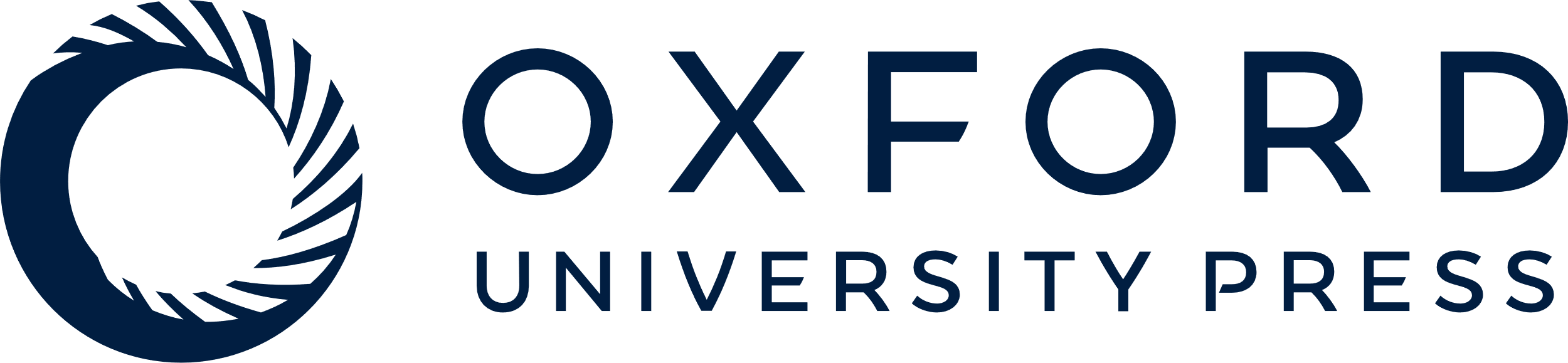 [Speaker Notes: Fig. 2. Given two sets of cell images with extremely different morphology patterns as training examples; our method transforms the feature space so that regularized graph transition energy between the two sets is minimized. Then we can quantify the morphological difference of cells by computing their graph transition energy with the training examples in the transformed feature space.


Unless provided in the caption above, the following copyright applies to the content of this slide: © The Author(s) 2010. Published by Oxford University Press.This is an Open Access article distributed under the terms of the Creative Commons Attribution Non-Commercial License (http://creativecommons.org/licenses/by-nc/2.5), which permits unrestricted non-commercial use, distribution, and reproduction in any medium, provided the original work is properly cited.]
Fig. 3. The results of Mito-Q image processing. (a) The original image; (b) the image processed by the morphological ...
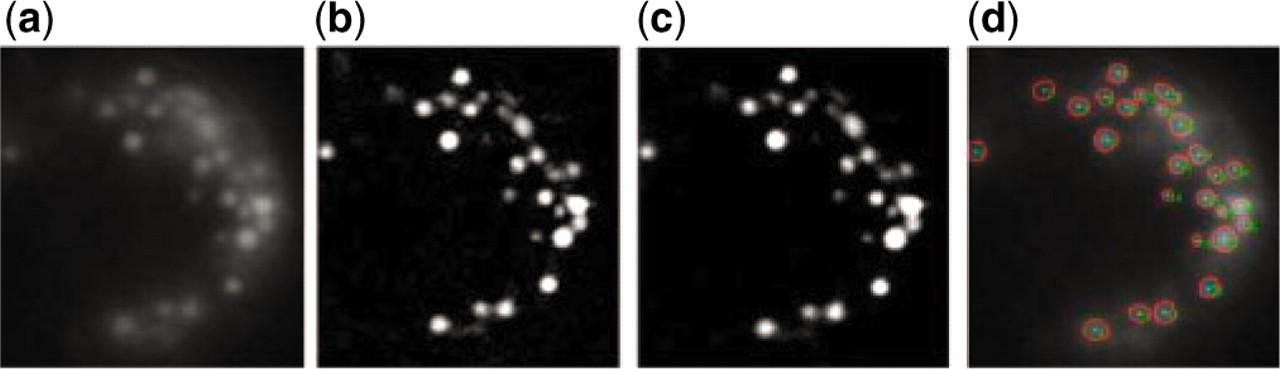 Bioinformatics, Volume 26, Issue 12, June 2010, Pages i29–i37, https://doi.org/10.1093/bioinformatics/btq194
The content of this slide may be subject to copyright: please see the slide notes for details.
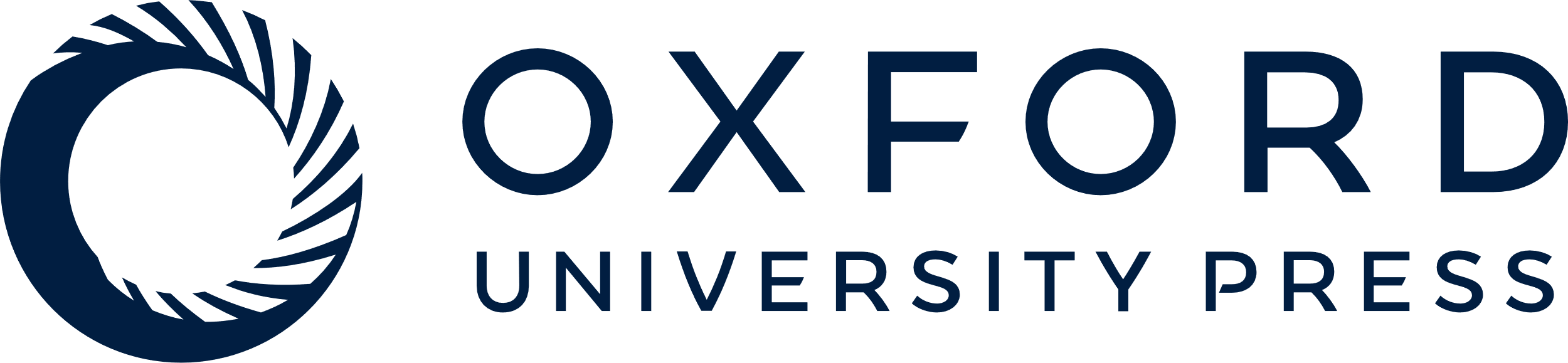 [Speaker Notes: Fig. 3. The results of Mito-Q image processing. (a) The original image; (b) the image processed by the morphological filter; (c) the image after power-law transformation; (d) the locations of mitochondrial identified by Mito-Q.


Unless provided in the caption above, the following copyright applies to the content of this slide: © The Author(s) 2010. Published by Oxford University Press.This is an Open Access article distributed under the terms of the Creative Commons Attribution Non-Commercial License (http://creativecommons.org/licenses/by-nc/2.5), which permits unrestricted non-commercial use, distribution, and reproduction in any medium, provided the original work is properly cited.]
Fig. 4. (a) Influence of the k nearest neighbors. (b) The performance of semi-supervised learning before and after ...
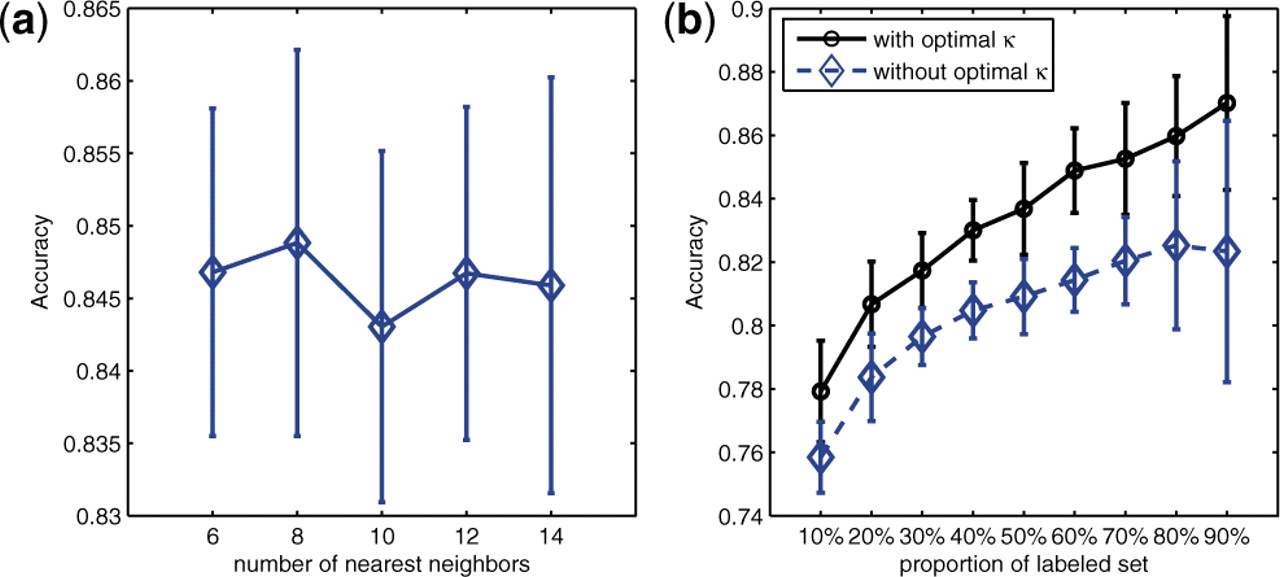 Bioinformatics, Volume 26, Issue 12, June 2010, Pages i29–i37, https://doi.org/10.1093/bioinformatics/btq194
The content of this slide may be subject to copyright: please see the slide notes for details.
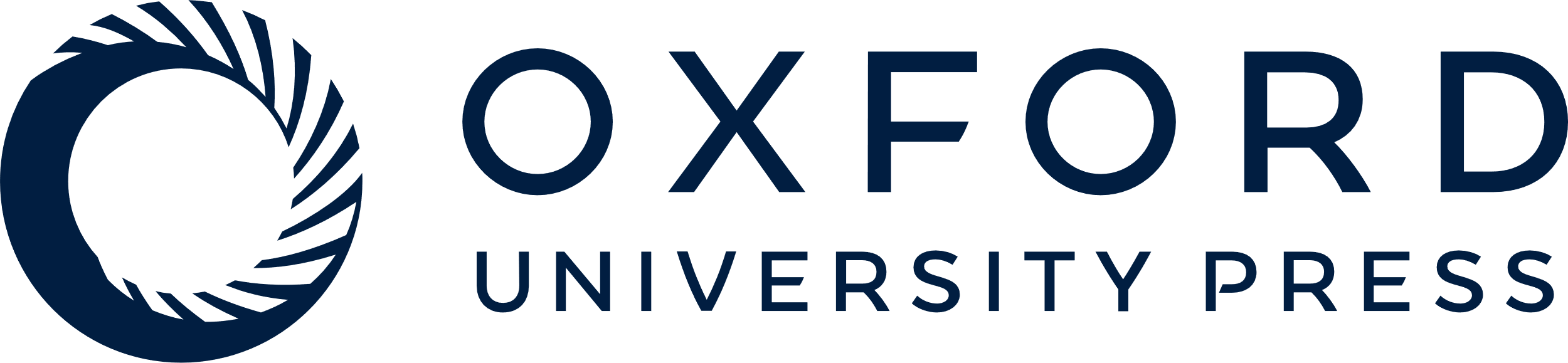 [Speaker Notes: Fig. 4. (a) Influence of the k nearest neighbors. (b) The performance of semi-supervised learning before and after learning κ in the HeLa cell image data set.


Unless provided in the caption above, the following copyright applies to the content of this slide: © The Author(s) 2010. Published by Oxford University Press.This is an Open Access article distributed under the terms of the Creative Commons Attribution Non-Commercial License (http://creativecommons.org/licenses/by-nc/2.5), which permits unrestricted non-commercial use, distribution, and reproduction in any medium, provided the original work is properly cited.]
Fig. 5. Visualizing shape similarity of 10 distinct subcellular organelles with a MDS plot derived from pair-wise ...
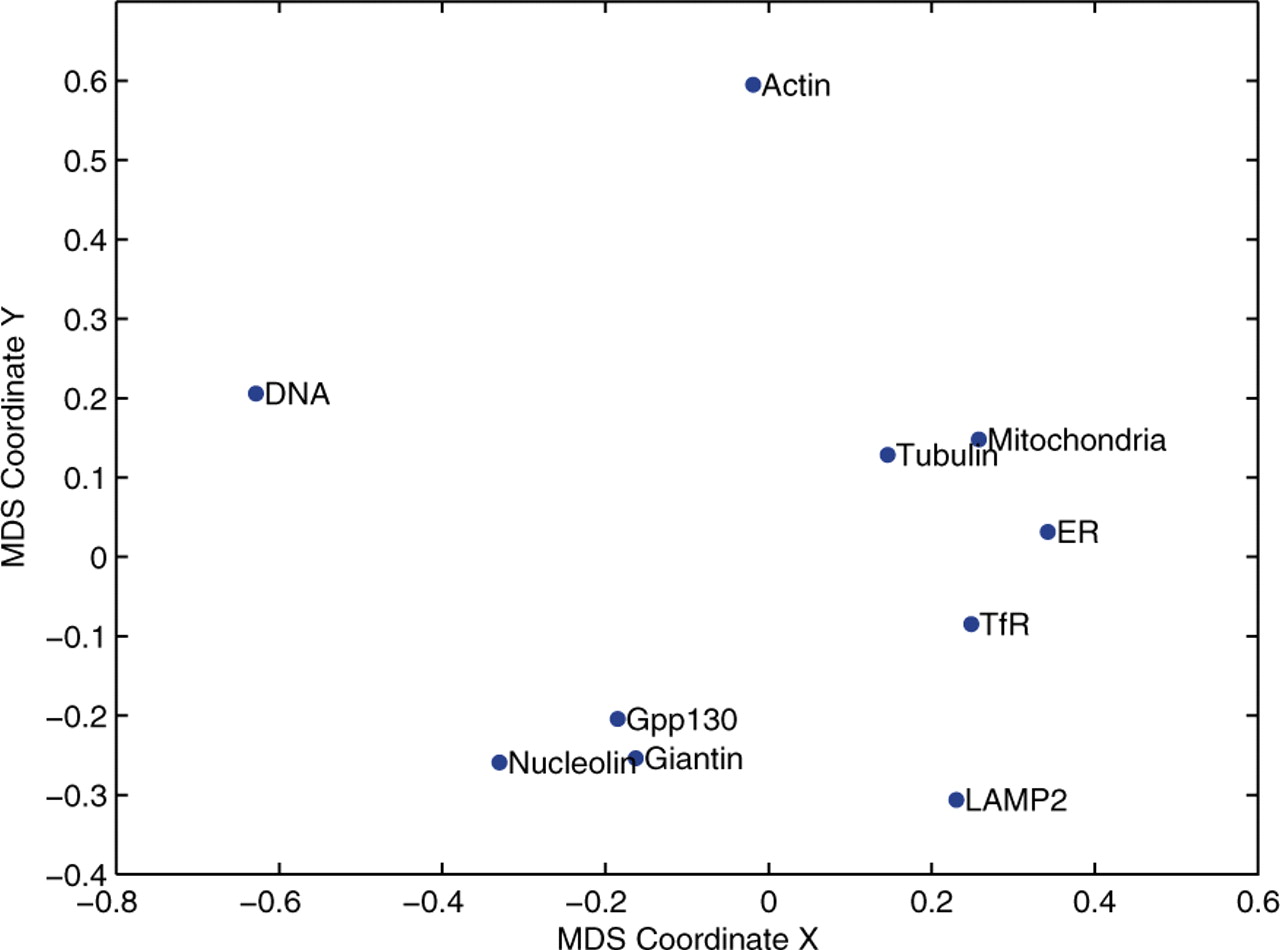 Bioinformatics, Volume 26, Issue 12, June 2010, Pages i29–i37, https://doi.org/10.1093/bioinformatics/btq194
The content of this slide may be subject to copyright: please see the slide notes for details.
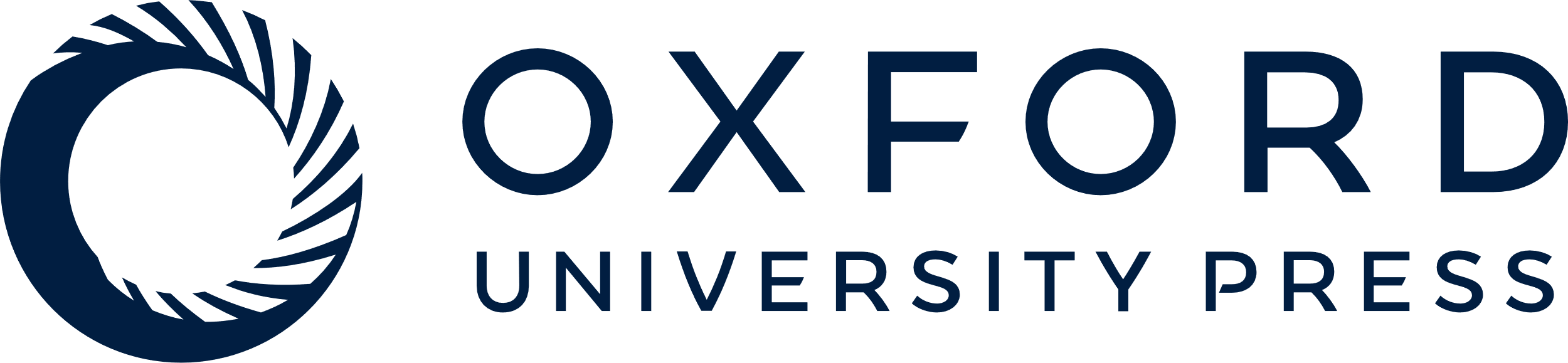 [Speaker Notes: Fig. 5. Visualizing shape similarity of 10 distinct subcellular organelles with a MDS plot derived from pair-wise graph transition energy.


Unless provided in the caption above, the following copyright applies to the content of this slide: © The Author(s) 2010. Published by Oxford University Press.This is an Open Access article distributed under the terms of the Creative Commons Attribution Non-Commercial License (http://creativecommons.org/licenses/by-nc/2.5), which permits unrestricted non-commercial use, distribution, and reproduction in any medium, provided the original work is properly cited.]
Fig. 6. Influence of the k-NN.
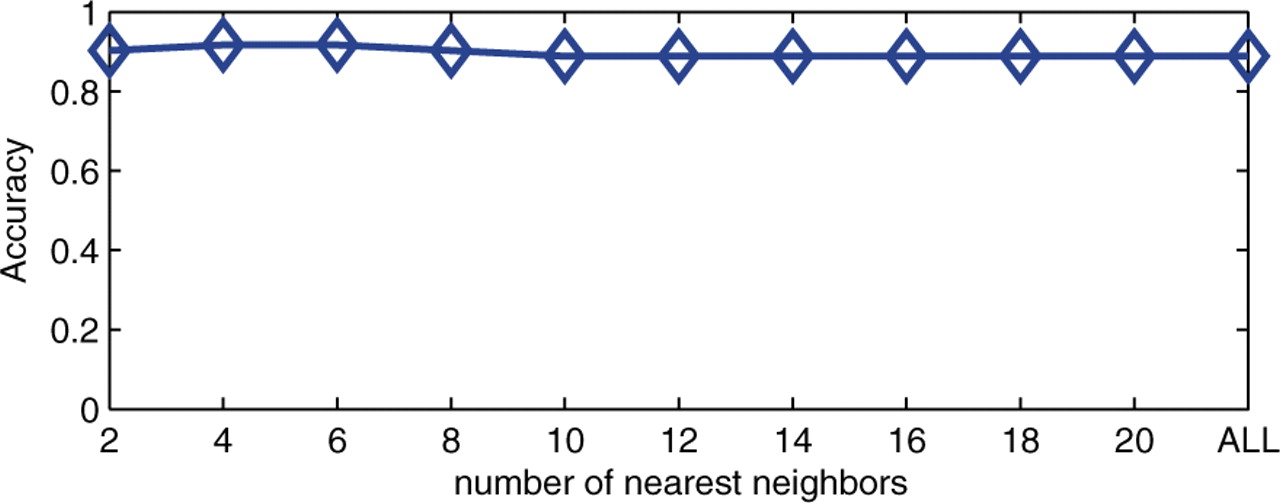 Bioinformatics, Volume 26, Issue 12, June 2010, Pages i29–i37, https://doi.org/10.1093/bioinformatics/btq194
The content of this slide may be subject to copyright: please see the slide notes for details.
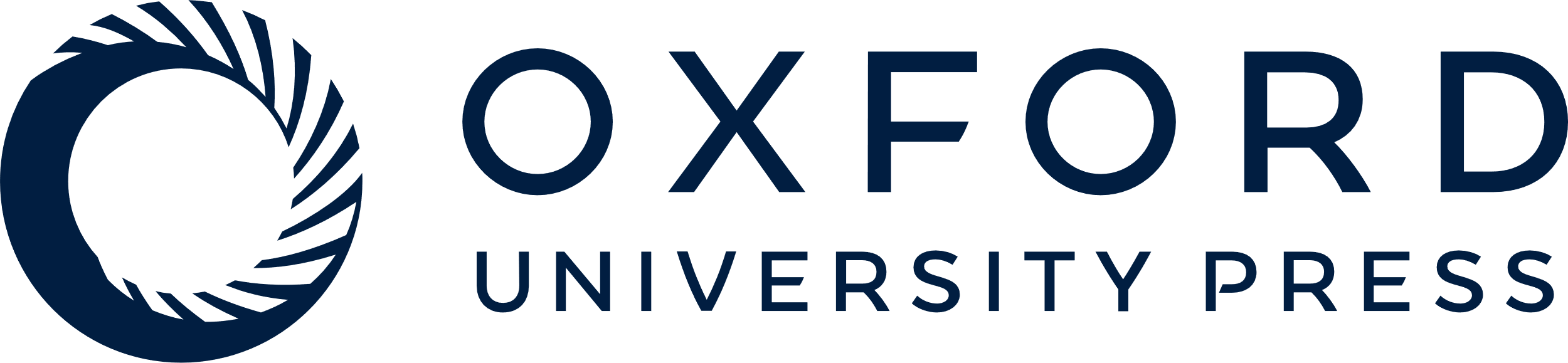 [Speaker Notes: Fig. 6. Influence of the k-NN.


Unless provided in the caption above, the following copyright applies to the content of this slide: © The Author(s) 2010. Published by Oxford University Press.This is an Open Access article distributed under the terms of the Creative Commons Attribution Non-Commercial License (http://creativecommons.org/licenses/by-nc/2.5), which permits unrestricted non-commercial use, distribution, and reproduction in any medium, provided the original work is properly cited.]
Fig. 7. Distributions of the similarity of profiles as proposed by Loo et al. (2007) (a) and distributions of energy ...
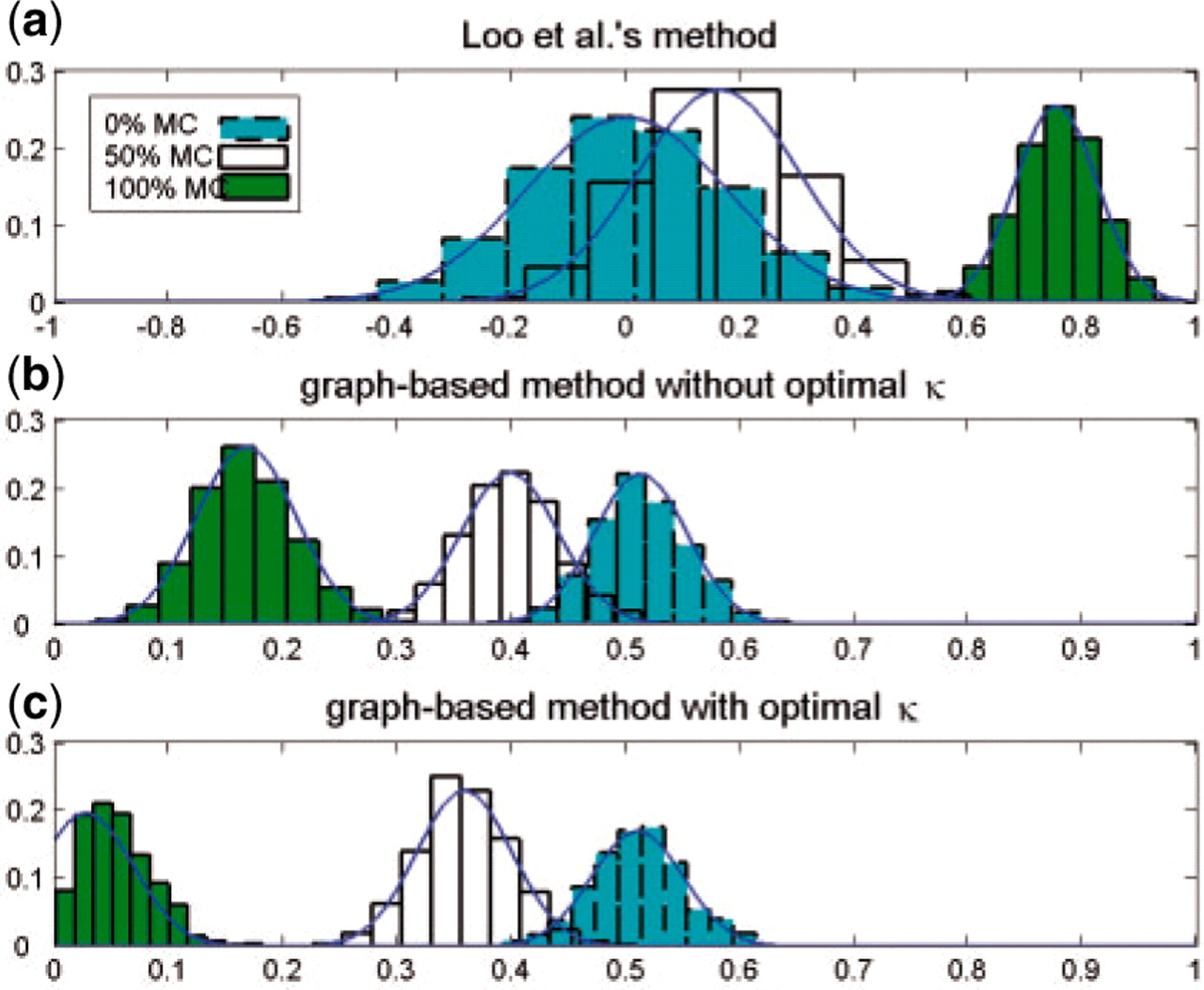 Bioinformatics, Volume 26, Issue 12, June 2010, Pages i29–i37, https://doi.org/10.1093/bioinformatics/btq194
The content of this slide may be subject to copyright: please see the slide notes for details.
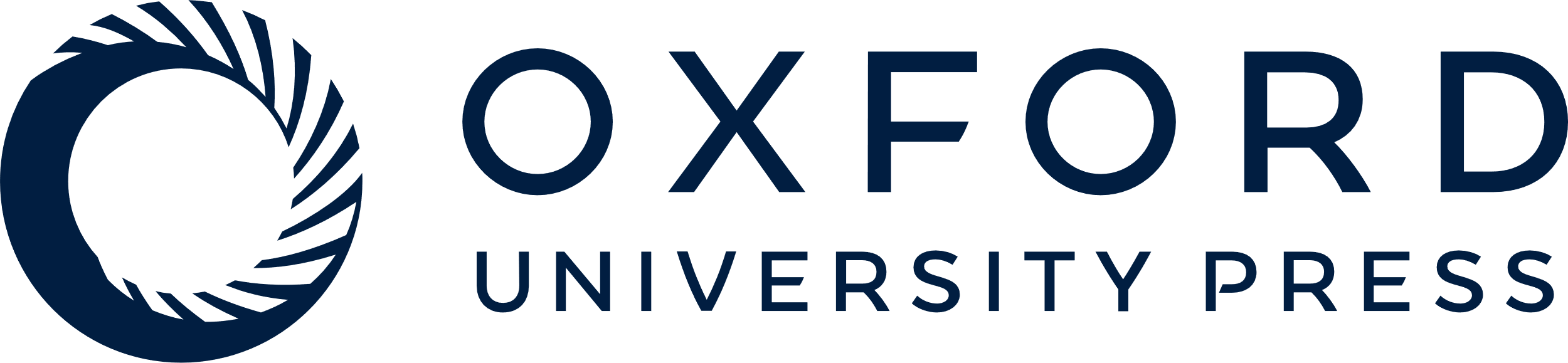 [Speaker Notes: Fig. 7. Distributions of the similarity of profiles as proposed by Loo et al. (2007) (a) and distributions of energy estimated by the graph-based method with (c) and without (b) feature space transformation for the 1st (pure MI, 0% MC), 6th (mixture of MI and MC with equal proportions, 50% MC) and 11th (pure MC, 100% MC) treatment sets.


Unless provided in the caption above, the following copyright applies to the content of this slide: © The Author(s) 2010. Published by Oxford University Press.This is an Open Access article distributed under the terms of the Creative Commons Attribution Non-Commercial License (http://creativecommons.org/licenses/by-nc/2.5), which permits unrestricted non-commercial use, distribution, and reproduction in any medium, provided the original work is properly cited.]
Fig. 8. KL divergence of the distributions of the quantification of the difference between control (pure MI) and the ...
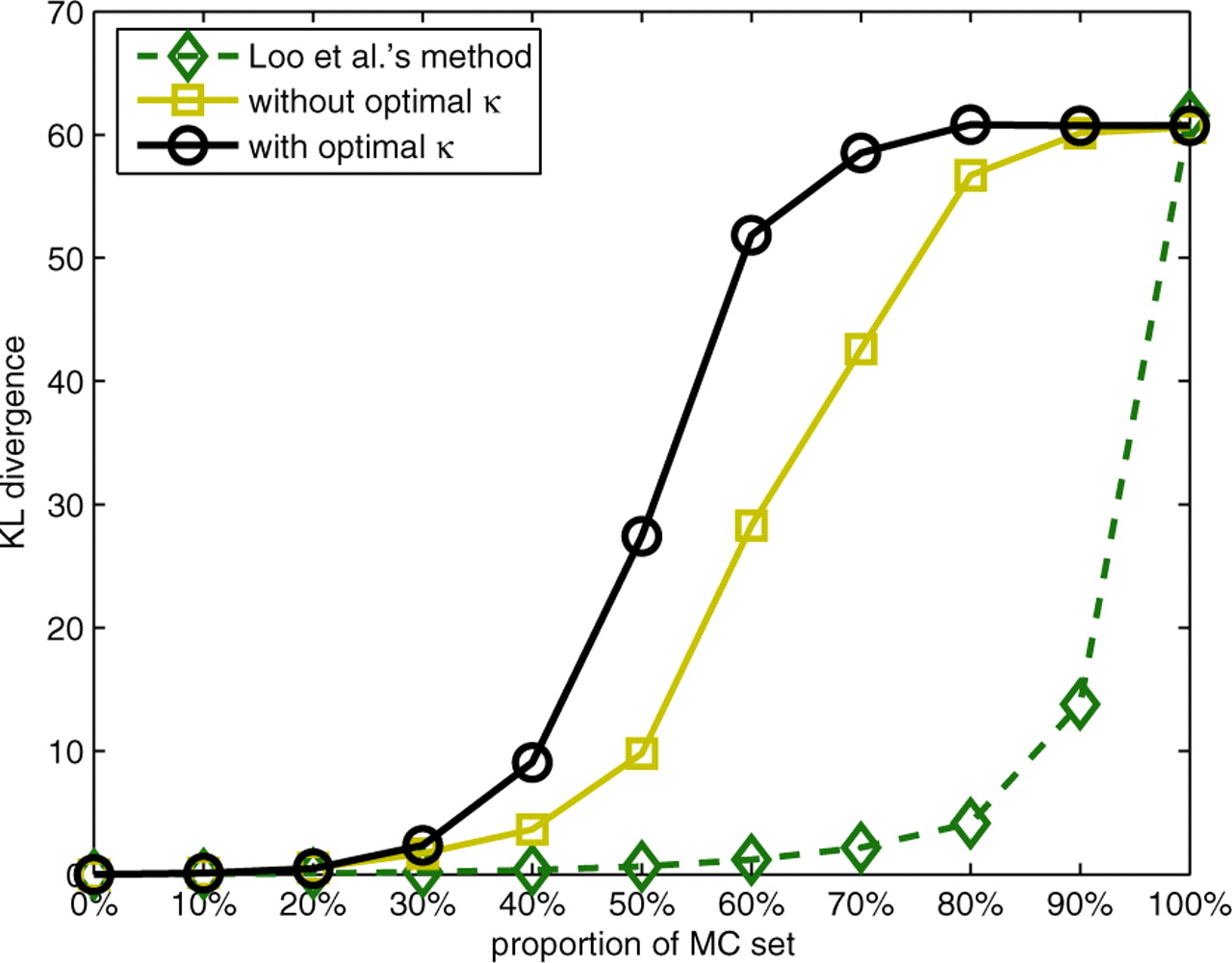 Bioinformatics, Volume 26, Issue 12, June 2010, Pages i29–i37, https://doi.org/10.1093/bioinformatics/btq194
The content of this slide may be subject to copyright: please see the slide notes for details.
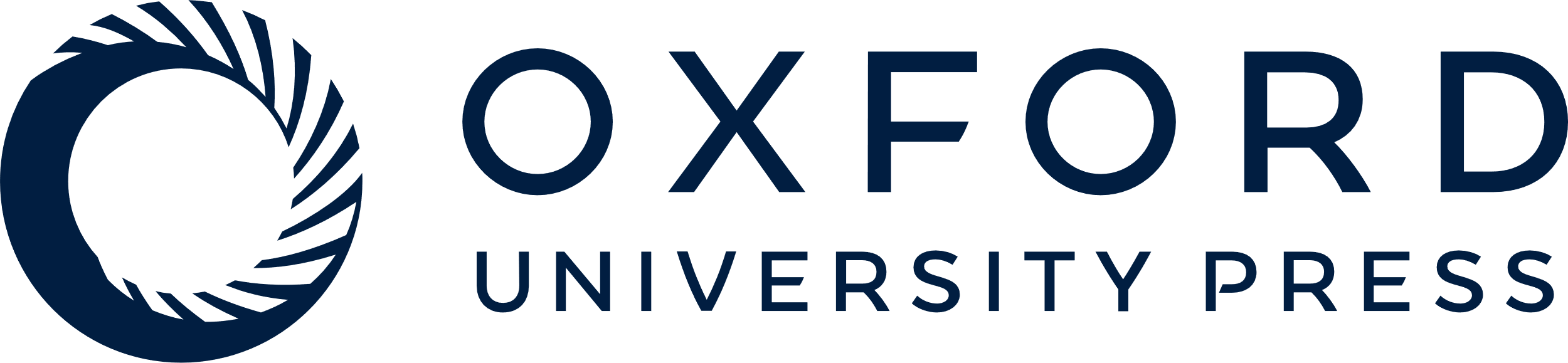 [Speaker Notes: Fig. 8. KL divergence of the distributions of the quantification of the difference between control (pure MI) and the treatment sets with increasing proportion of MC.


Unless provided in the caption above, the following copyright applies to the content of this slide: © The Author(s) 2010. Published by Oxford University Press.This is an Open Access article distributed under the terms of the Creative Commons Attribution Non-Commercial License (http://creativecommons.org/licenses/by-nc/2.5), which permits unrestricted non-commercial use, distribution, and reproduction in any medium, provided the original work is properly cited.]
Fig. 9. Comparing the effect of mitochondrial fragmentation by squamocin and muricin A in CHO cells.
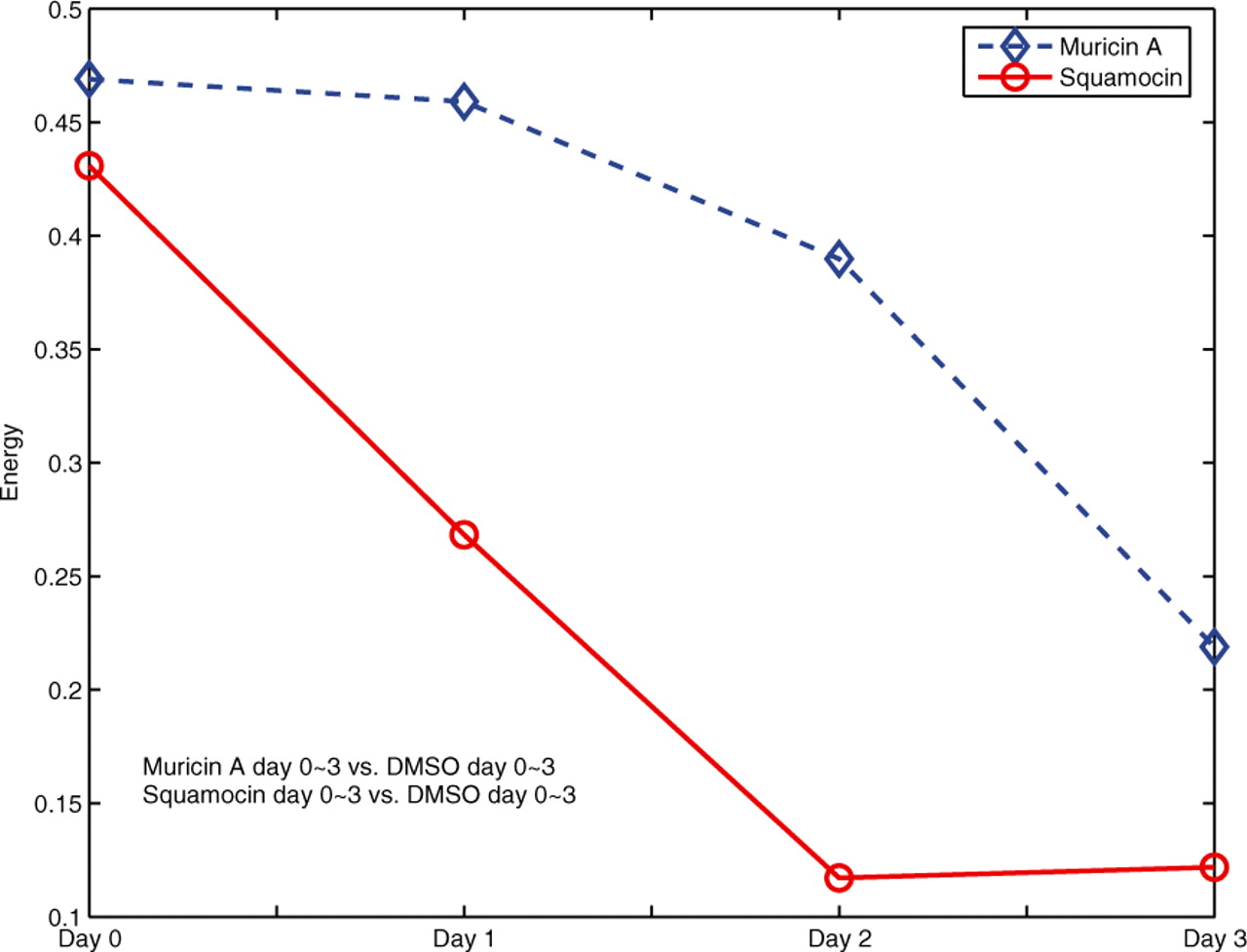 Bioinformatics, Volume 26, Issue 12, June 2010, Pages i29–i37, https://doi.org/10.1093/bioinformatics/btq194
The content of this slide may be subject to copyright: please see the slide notes for details.
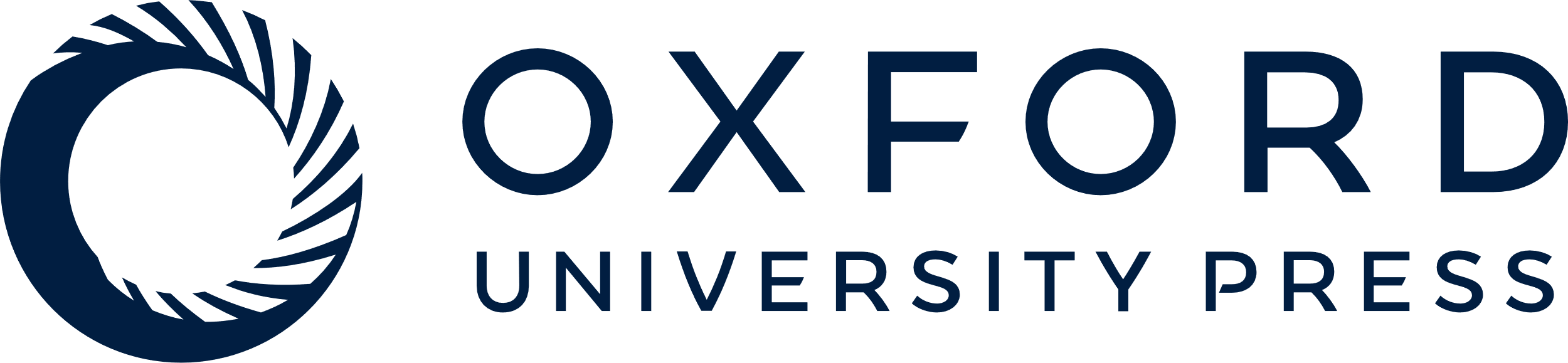 [Speaker Notes: Fig. 9. Comparing the effect of mitochondrial fragmentation by squamocin and muricin A in CHO cells.


Unless provided in the caption above, the following copyright applies to the content of this slide: © The Author(s) 2010. Published by Oxford University Press.This is an Open Access article distributed under the terms of the Creative Commons Attribution Non-Commercial License (http://creativecommons.org/licenses/by-nc/2.5), which permits unrestricted non-commercial use, distribution, and reproduction in any medium, provided the original work is properly cited.]
Fig. 10. Representative images of the cells after treated by DMSO (a), muricin A (b) and squamocin (c) for a certain ...
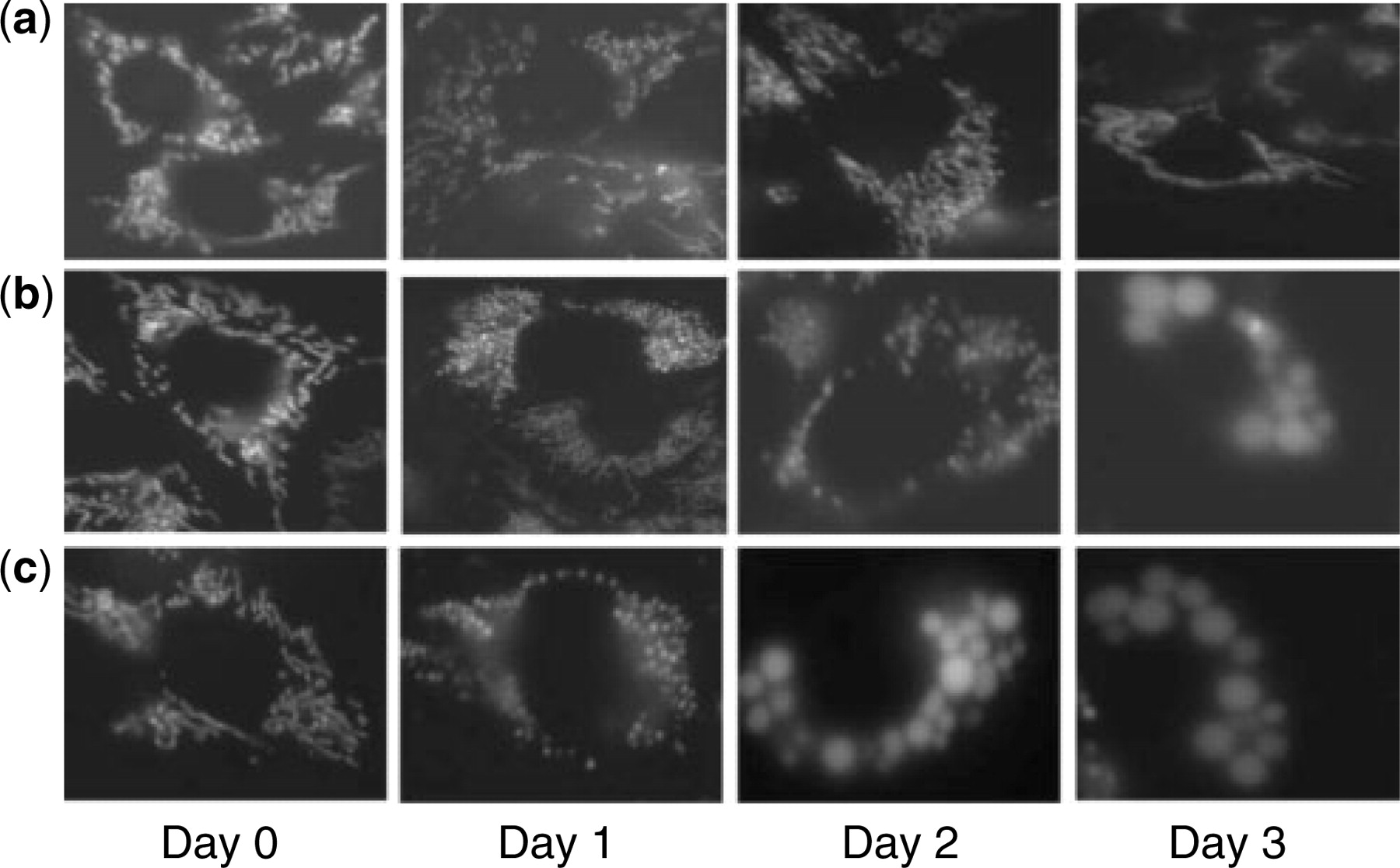 Bioinformatics, Volume 26, Issue 12, June 2010, Pages i29–i37, https://doi.org/10.1093/bioinformatics/btq194
The content of this slide may be subject to copyright: please see the slide notes for details.
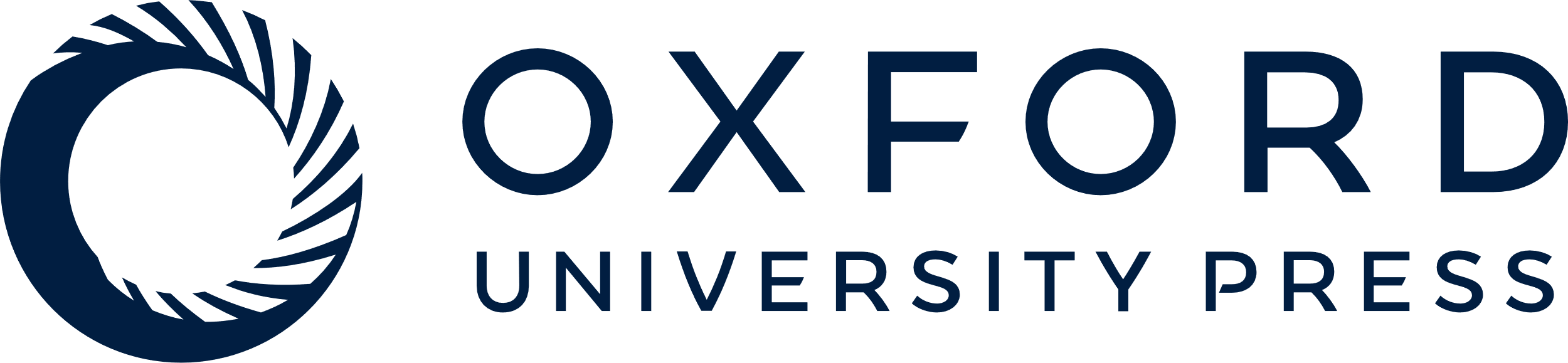 [Speaker Notes: Fig. 10. Representative images of the cells after treated by DMSO (a), muricin A (b) and squamocin (c) for a certain number of days.


Unless provided in the caption above, the following copyright applies to the content of this slide: © The Author(s) 2010. Published by Oxford University Press.This is an Open Access article distributed under the terms of the Creative Commons Attribution Non-Commercial License (http://creativecommons.org/licenses/by-nc/2.5), which permits unrestricted non-commercial use, distribution, and reproduction in any medium, provided the original work is properly cited.]
Fig. 11. Morphological similarity of mitochondria in different image groups by MDS according to the pairwise graph ...
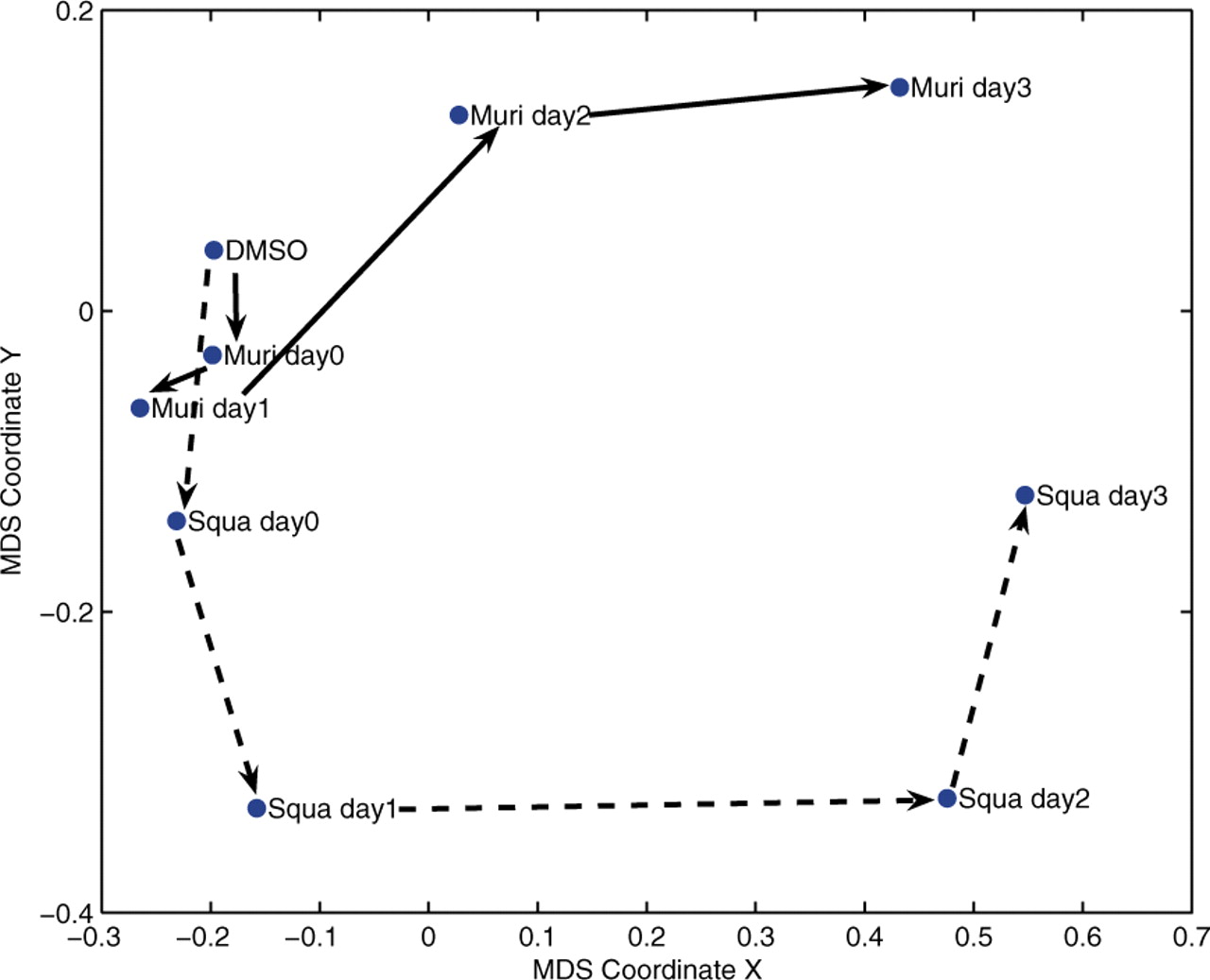 Bioinformatics, Volume 26, Issue 12, June 2010, Pages i29–i37, https://doi.org/10.1093/bioinformatics/btq194
The content of this slide may be subject to copyright: please see the slide notes for details.
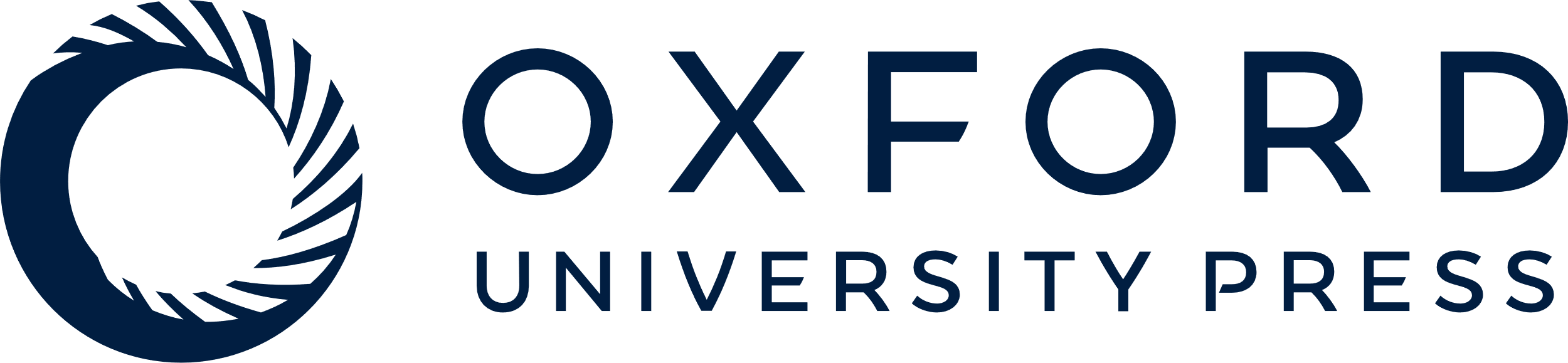 [Speaker Notes: Fig. 11. Morphological similarity of mitochondria in different image groups by MDS according to the pairwise graph transition energy values.


Unless provided in the caption above, the following copyright applies to the content of this slide: © The Author(s) 2010. Published by Oxford University Press.This is an Open Access article distributed under the terms of the Creative Commons Attribution Non-Commercial License (http://creativecommons.org/licenses/by-nc/2.5), which permits unrestricted non-commercial use, distribution, and reproduction in any medium, provided the original work is properly cited.]